Osallisuusmalli – keskeiset prosessikaaviot17.6.2022
Sisältö
Esikarsinta
Käyttöönottosuunnitelman laatiminen
Koulutus
Palauteprosessi
Ideat ja tarpeet
Teknologiakansion ylläpito
Teknologian teknisen soveltuvuuden arviointi
Prosessikaaviot löytyvät Mirosta: https://miro.com/app/board/o9J_lpppo_w=/?share_link_id=621522618152
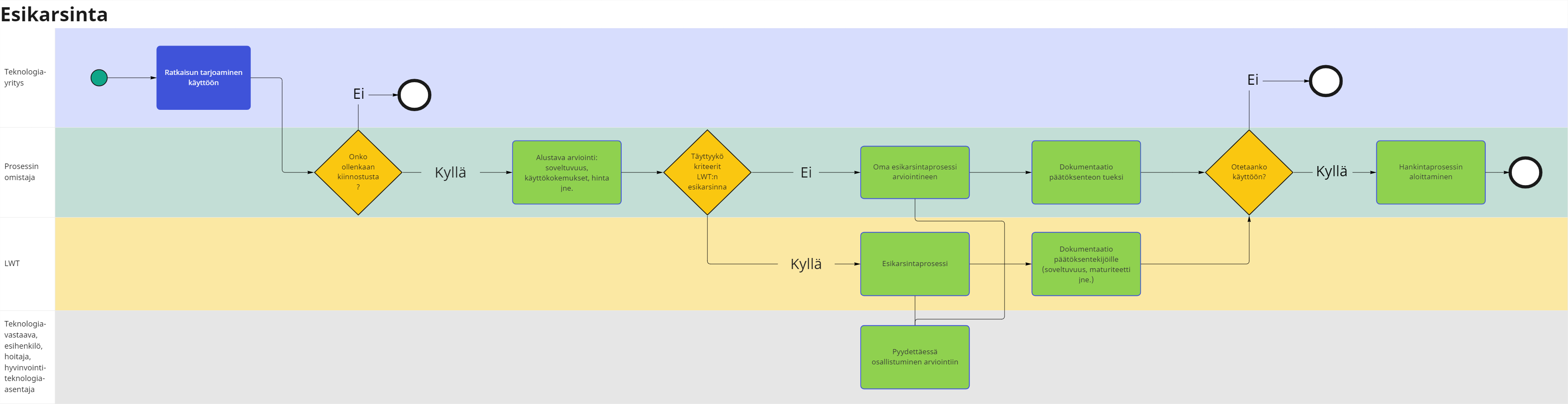 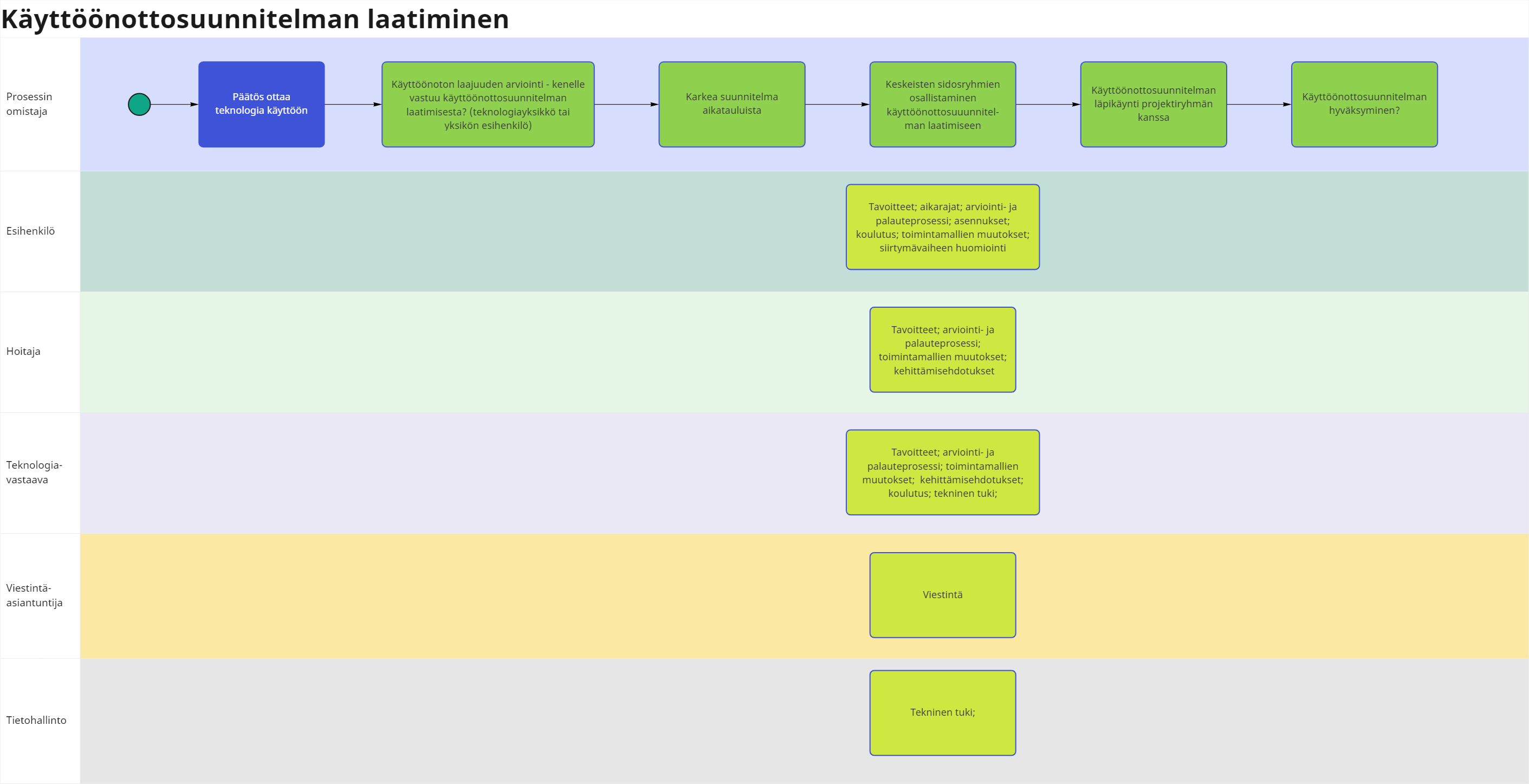 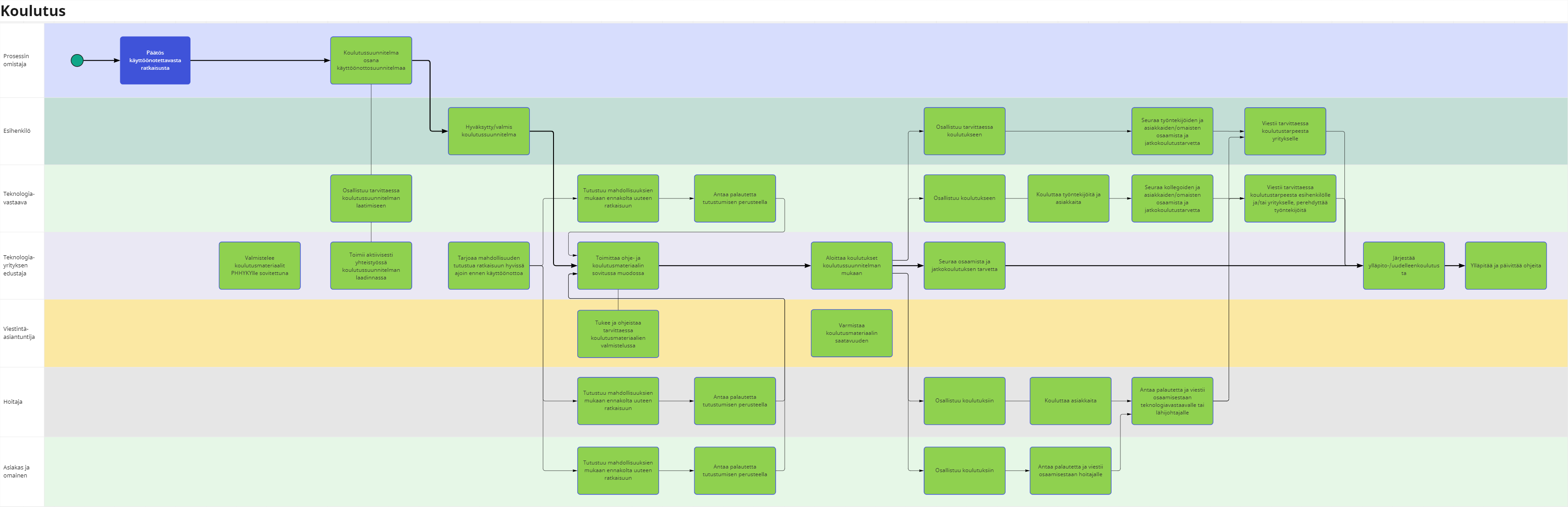 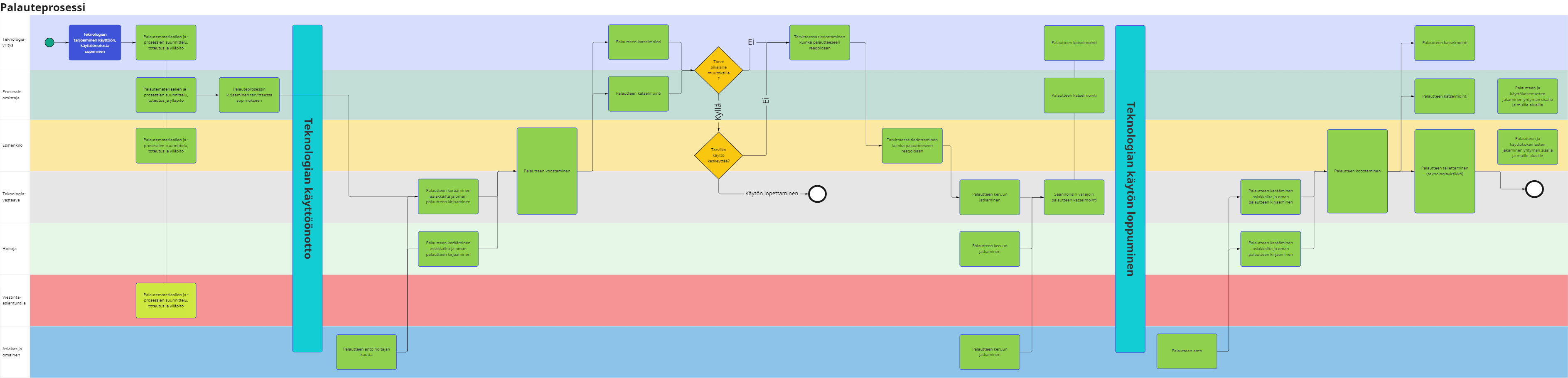 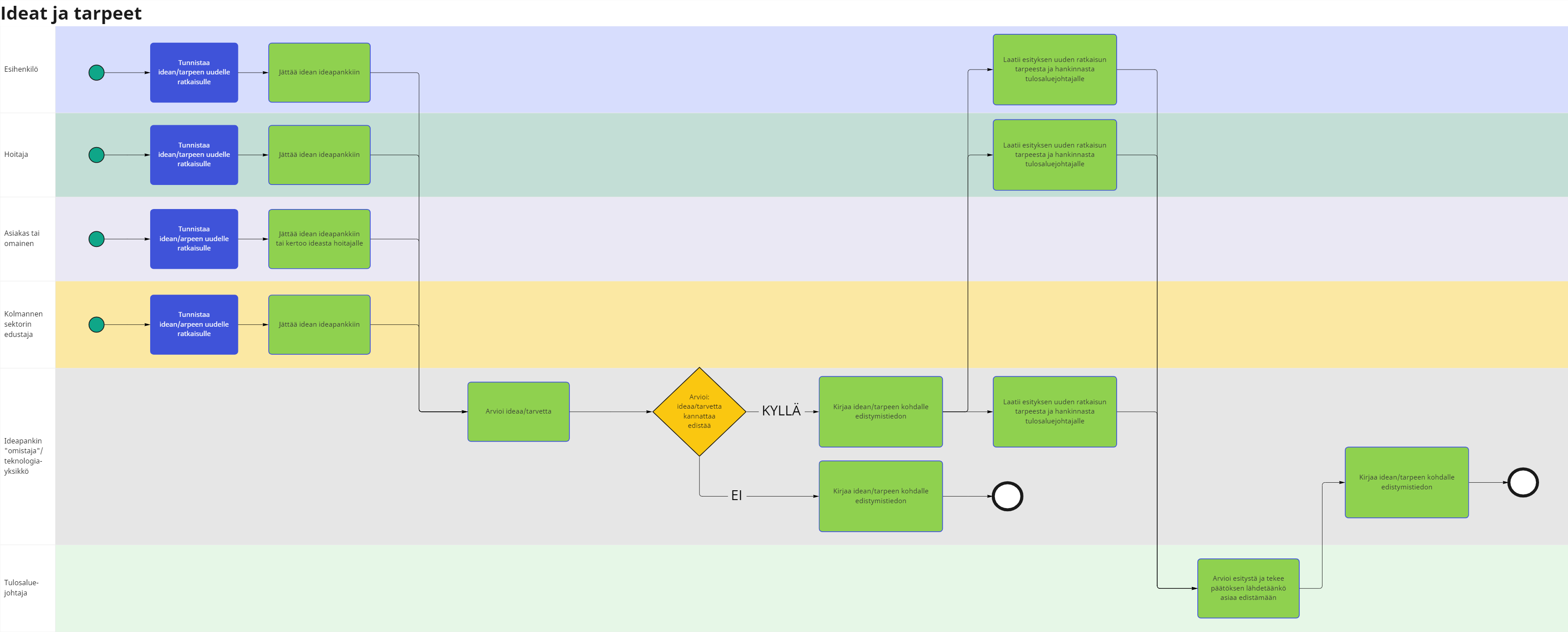 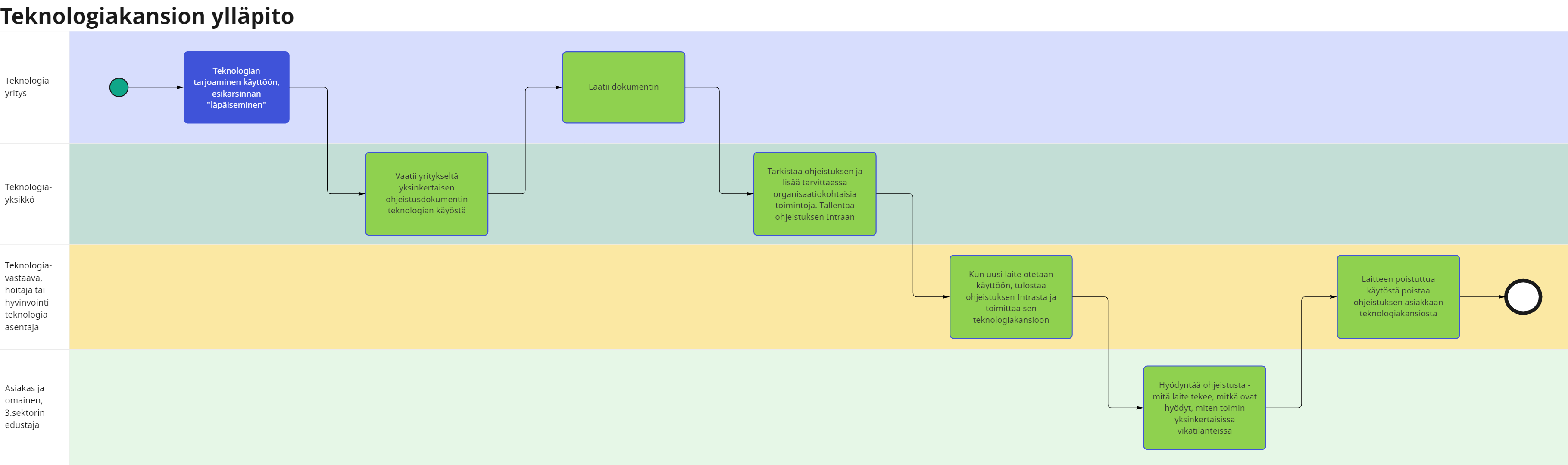 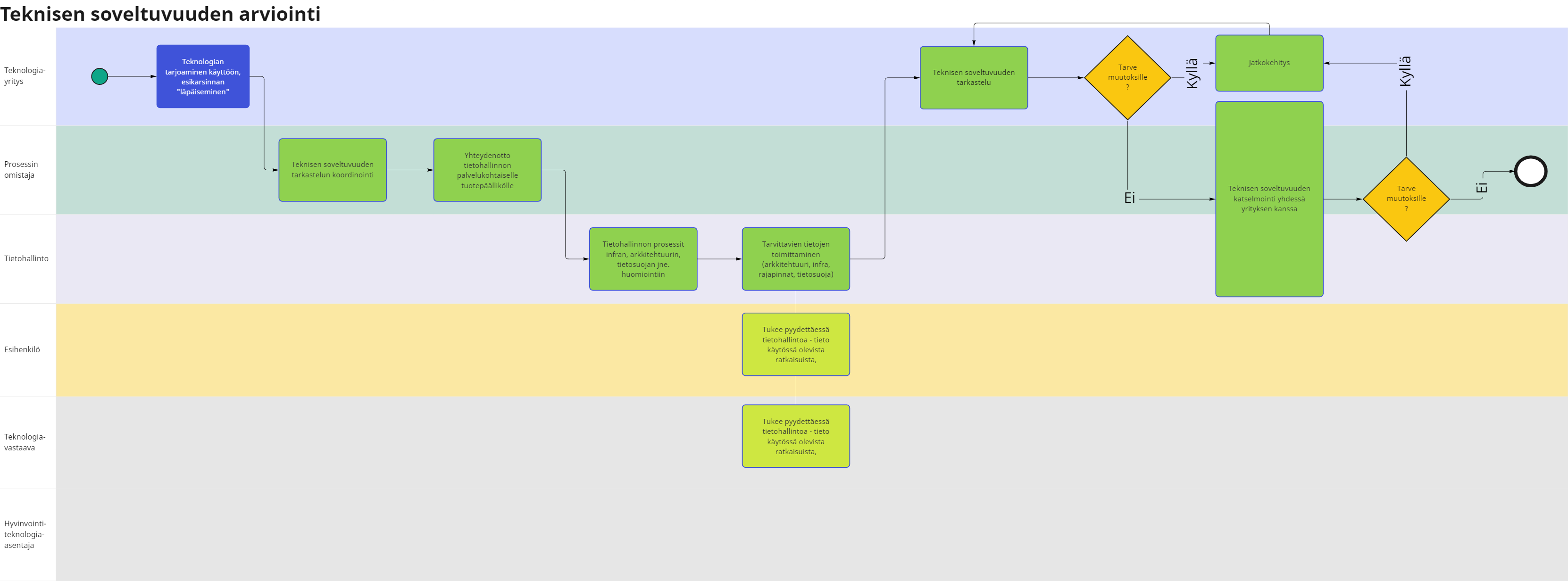